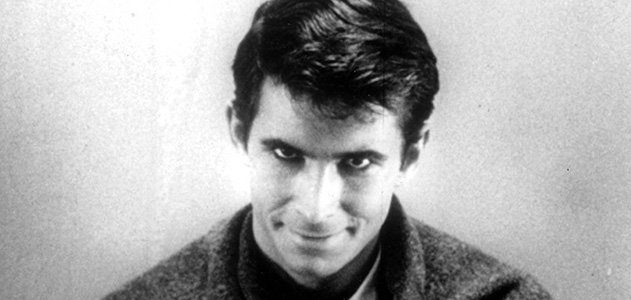 PSYCHOLOGICKÉ teorie kriminality
DIVIŠOVÁVENDULA
KRIMINÁLNÍ POLITIKA
14.10. 2015
psychologie a zločin
role osobnosti, sociálních faktorů a kognice (poznání)
 koncept mysli 
 vztah k determinismu, biologickým teoriím kriminality? 
 hledání jednoho faktoru/příčiny x komplexní vysvětlení
 mens rea, svobodná vůle a teorie racionální volby
 obecná teorie kriminality x vysvětlení chování mentálně narušených,  impulzivních, destruktivních lidí
psychodynamické teorie
Sigmund Freud
 „nevědomá mysl“
 id - ego - superego

Aichorn (1925/55) - „latentní delikvence“

 John Bowlby (1946)
 vztah dítěte a matky
 separace v dětství x neschopnost utvořit si pouto s rodičem (x Rutter)
behaviorální teorie
vliv Ivana Pavlova - podmíněné reflexy
 Gabriel Tarde - vzájemné učení a napodobování se
 pozorovatelné chování
 chování se učíme
 interakce osoby a okolí
 Burrhus Skinner 
 operantní chování/podmiňování (operant behavior)
 posilování (reinforcement) x trest (punishment)
behaviorální teorie II
teorie sociálního učení - (Rotter, 1954 → Albert Bandura,1978)
 učení se zločinu na základě pozorování jiných 
 vliv na teorie diferenčních asociací (E. Sutherland, 1939)
 hypotéza média-agrese - dvousměrná kauzalita?
kognitivní teorie
vnitřní mentální procesy (myšlení, paměť, inteligence)
 zločinecké myšlení? (impulzivní, konkrétní... )
 subdisciplíny - (1) morální vývoj; (2) zpracování informací
 Yochelson a Samenow (1976) 
 kriminální chování jako volba
 špatné způsoby myšlení - výsledek procesu učení
 „chyby v myšlení“ (tři kategorie) - vliv dětství
http://www.attcnetwork.org/userfiles/file/GreatLakes/Webinars/Thinking%20Errors%20Handout.pdf
kognitivní teorie ii
Ross a Fabiano (1985) 
 role výchovy na rozvoj kognitivních schopností
 neosobní x mezilidská kognice
 impulzivita
 těžiště kontroly (locus control; Rotter, 1966) - vnitřní x vnější
 Jean Piaget (1932)→ Lawrence Kohlberg (1964/78) - teorie  morálního vývoje
 předkonvenční / konvenční / postkonvenční morálka
 x subkulturní řešení
 teorie racionální volby
zločin a osobnost
Hans Eysenck (1974)
 teorie osobnosti - tři dimenze - neuroticismus (N), extroverze (E),  psychoticismus (P)
 extroverze = společenskost + impulzivita
 vliv typu osobnosti na socializaci a učení (podmiňování)
 McGurk a McDougall (1981) - test Eysenckovy teorie
Eysenckova klasifikace osobnosti
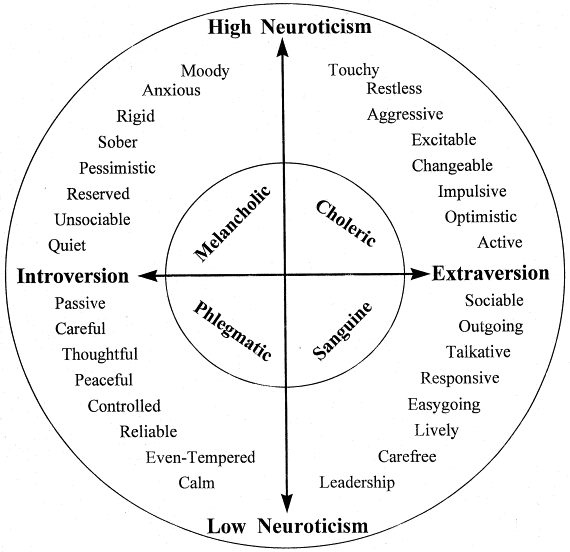 http://similarminds.com/eysenck.html
Eysenckova klasifikace osobnosti II
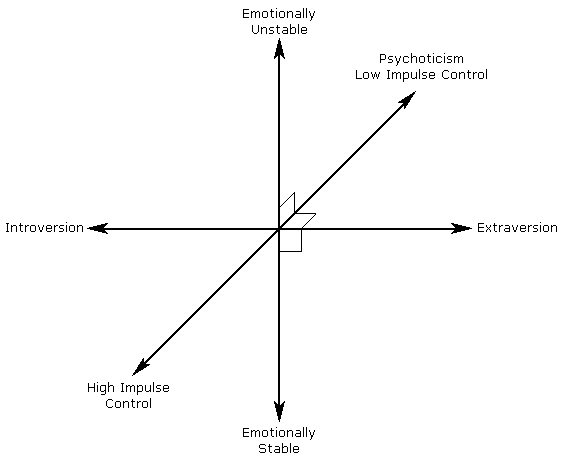 zločin a osobnost II
vliv osobnostních rysů (personality traits)
 inteligence 
 Charles Goring
 negativní korelace? 
 chybějící proměnná? - sociální učení (Goddard,1914), výsledky ve      škole (Hirschi, Hindelang 1977)
 závislá proměnná? - sociální faktory
 Richard Herrnstein, Charles Murray (1994)
zločin a osobnost III
impulzivita
 Glueck a Glueck (1950) - mechanismus sebe-kontroly
 plánovaná kriminalita
 vliv alkoholu a omamných látek
 funkční x dysfunkční (Dickman, 1990)
 porucha pozornosti a hyperaktivity (ADHD)
zločin a duševní poruchy
„mad or plain bad?“ (problém dichotomie)
 kriminální/antisociální chování jako symptom duševní poruchy x koexistence obou jevů
 definice v kruhu
 koncept „mysli“ a dedukce
 duševní nemoc (psychóza) x porucha x hendikep
 duševní poruchy mezi pachateli x kriminalita mezi psychiatrickými pacienty
 schizofrenie, deprese
 mentální hendikep - intelektuální a sociální schopnosti (IQ)
zločin a psychopaté
https://www.youtube.com/watch?v=gOj0nUfSyao
 Cleckley (1964, 1976)
 Hare (1980) - checklist psychopata (22 znaků)
 Blackburn (1982) - primární x sekundární psychopat (kritéria  společenskosti a psychopatie)
 psychopat jako nálepka?
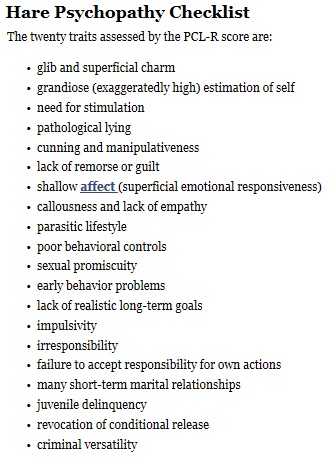 psychologické teorie a kriminální politika
zločinecké profilování (criminal profiling)
 svobodná vůle zločince („bad“) x „mad“
 mysl jako teoretický konstrukt
 role expertů (psychologové, psychiatři)
 vnímaný vztah mezi duševně nemocnými a nebezpečností
 trest x léčba (neomezená doba)